Cahier des charges pour la reprise de l’activité de transplantation rénale
Document commun SFT-SFNDT
B Moulin, Y Le Meur, M Hourmant
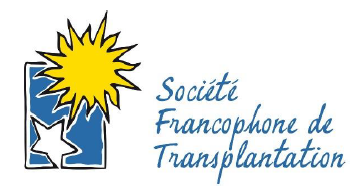 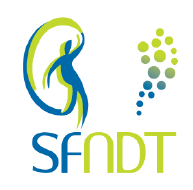 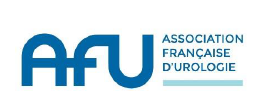 Introduction
Arrêt de l’activité de transplantation le 18 mars: décision commune SFNDT, SFT, AFU
Validé par l’ABM
Poursuite des prélèvements pour les transplantations d’organes vitaux (SU): en avril 22 transplantations de cœur, 6 de poumon, 61 de foie et 6 de rein (rein + un organe vital)
Poursuite de l’activité pédiatrique
2 sources d’information sur l’infection Covid-19 chez les transplantés: ABM, registre SFT
Bulletin ABM au 28/04: patients greffés
461 transplantés rénaux atteints de Covid-19 recensés (1% des transplantés). 62 décès (13,4%).
Bulletin ABM au 28/04: patients en attente
72 cas déclarés (0,4%) . 22 décès (30,6%)
Covid-19 chez les patients en attente et greffés par région
Registre SFT
Au 23/04: 429 transplantés rénaux atteints de Covid-19 recensés. 56 décès (13%)
Analyse des 237 premiers cas. En multivarié, sont associés à une forme sévère (décès, transfert en réa) 
âge > 60 ans
BMI > 25
Path cardiovasculaires associées à la mortalité
Délai moyen greffe-infection: 80,5 mois
8 patients seulement < 6 mois de greffe
Données de la littérature: Infection Covid-19 chez les patients transplantés rénaux
Akalin (NEJM)
36 patients transplantés du 16/03 au 01/04
Age médian 60 ans Hommes 72%
D2 69%
Path cardiaque 17%
39% ventilés
28% de décès à 1 mois
Alberici (KI)
20 patients
Age médian 59 ans
Délai médian greffe 13 ans
6 IRA, 1 dialyse
Immunosuppr  stop
Tt antiviral + HCQ
+/- Tocilizumab 
5 décès
Banerjee (KI)
7 patients, dont 2   < 3 mois
Age médian 54 ans
D2 3 patients
4 transferts réa
Arrêt du MMF, baisse du tacro, cortico conservés
1 décès
Conditions requises
Conditions épidémiques
Autorisations locales
Conditions logistiques hospitalières
Conditions virologiques donneur
Condition virologiques receveur
Estimation des facteurs de risque de formes graves de Covid
Evaluation du rapport bénéfice/risque
Information patient
Précautions au retour à domicile
Evaluation en temps réel
Conditions épidémiques
Les régions peu touchées par l’épidémie pourraient reprendre l’activité de transplantation dès la suspension officielle du confinement, le 11 Mai.  
Les régions à forte activité épidémique, essentiellement l’Est de la France et l’Ile de France reprendraient lorsqu’elles estimeront que l’épidémie est maitrisée.
Autorisations locales
Obtenir l’autorisation de la direction de l’établissement pour la reprise des greffes et la mobilisation des chirurgiens et des anesthésistes. 
Actuellement, seuls les actes considérés comme urgents sont autorisés dans les blocs (autorisation ARS), mais aussi tous les soins non urgents si perte de chance pour les patients. 
A ce titre, la transplantation rénale à partir de donneur décédé peut être considérée comme un soin non urgent qui ne peut pas être différé, en raison de la disponibilité limitée dans le temps des reins prélevés.
Il est nécessaire, pour que la transplantation rénale redémarre vite, qu’elle soit considérée comme une activité prioritaire. Demande de l’implication de l’ABM auprès des ARS et DGOS
Conditions logistiques hospitalières
Il est nécessaire que le centre ait récupéré les moyens en lits (en particulier réanimation), en personnel et matériel permettant la transplantation rénale dans les conditions de sécurité requises. 
La structure devra tout mettre en œuvre pour assurer les conditions d’une hospitalisation pré et post transplantation dans un environnement à risque viral faible  (circuit ne prenant pas en charge de patients Covid positif ou de cas suspectés):
En hospitalisation pré-transplantation 
En milieu chirurgical
En post transplantation immédiat (USI ou Réanimation)
En suivi de post transplantation au retour à domicile
Conditions virologiques: donneur
Pour le donneur décédé: 
la recherche d’un contact dans les 28 derniers jours 
un prélèvement naso-pharyngé avec PCR SARS-CoV2 négatif (résultats rapides)
scanner thoracique  normal (bodyscan)
Pour le donneur vivant:
un interrogatoire précis à la recherche d’un contact et l’absence de symptomatologie 
un confinement bien respecté dans les 15 jours précédant la transplantation. 
un prélèvement naso-pharyngé avec PCR SARS-CoV2 négatif 
scan thoracique non indispensable si pas de symptomes
Conditions virologiques: receveur
A l’appel de greffe 
la recherche d’un contact dans les 28 derniers jours,
la recherche de signes cliniques évocateurs, 
un prélèvement naso-pharyngé avec PCR SARS-CoV2 négatif (< 48h pour transplantation à donneur vivant)
un scanner thoracique négatif: non indispensable
 
Sur liste d’attente: tests sérologiques neutralisants lorsqu’ils seront disponibles et évalués
Estimation des facteurs de risque de formes graves de Covid
Facteurs de risques connus ou probables:
Age du receveur
Obésité du receveur
Pathologies cardiovasculaires
Diabète
ATCD respiratoires (BPCO etc)
Induction par thymoglobuline, responsable de lymphopénie 
Il faudra éviter l’accumulation de facteurs de risques
Possibilité de mettre certains patients en contre-indication temporaire en fonction des facteurs de risque (code de repérage dans CRISTAL)
Evaluation du rapport bénéfice/risque
Prise en compte:
Du bénéfice attendu de la greffe
Des difficultés d’accès à la greffe
De l’urgence de la greffe 
Des facteurs de risque de formes graves de Covid définies précédemment
Des difficultés chirurgicales attendues et du temps probable  d’hospitalisation initiale 
De la qualité du greffon et ischémie froide
De la volonté et des possibilités de confinement du patient en post greffe
Evaluation individuelle et séniorisée du rapport bénéfice /risque avant acceptation du greffon
Cas particuliers
Les greffes suivantes peuvent être envisagées lorsqu’elles sont possibles et après information individuelle des patients:
Transplantation de donneur vivant: 2 BO nécessaires
Transplantation préemptive si la fonction rénale prédit une mise en dialyse imminente
Transplantation du patient hyperimmunisé 
Ne sont pas recommandées
Les greffes de rein-pancréas
Les greffes ABO-incompatibles
Les greffes après désensibilisation chez l’hyperimmunisé
Annonce de la reprise
Au niveau national 
- par les sociétés savantes et sous l’égide de l’ABM, annonce de la reprise de l’activité en expliquant le rationnel de la reprise et conditions nécessaires à la reprise d’activité 

Au niveau local 
Annonce aux néphrologues des structures ne pratiquant pas la transplantation , information sur les modes d’organisation et décisions prises pour leurs patients
Par les équipes de greffe : aux administrations, aux réanimateurs, anesthésistes, chirurgiens ainsi qu’aux soignants des services de transplantation
Information des patients
Au niveau individuel du patient sur liste ou en cours d’inscription :
Elaboration d’un document d’information national adressé à tous les patients inscrits et leur expliquant les principes de l’évaluation des risques et de la balance bénéfice-risque liée à la situation épidémique ainsi que le maintien des règles de précautions après la transplantation malgré le déconfinement

Réfléchir dans chaque centre à une information individuelle (physique ou téléphonique ou écrite) pour expliquer au patient les risques, définir la stratégie (maintien en liste active ou non), répondre à ses questions.
Choix du patient
Le patient en attente peut après information décider d’être retiré de la liste d’attente transitoirement (CIT)

Lors de l’appel de greffe aussi, l’entretien doit permettre au patient signifier son refus d’être greffé au vu des conditions actuelles
Précautions au retour à domicile
Au retour à domicile, et en fonction des conditions de circulation du virus dans la population, il sera nécessaire de poursuivre les mesures de protection mises en place actuellement dans tous les centres
Limitation des consultations physiques
Téléconsultations ou consultations téléphoniques
Bilan sanguins à domicile par IDE
Strict respect des mesures barrières par le patient et son entourage
Arrêt de travail du patient et du conjoint ou télétravail si possible
Evaluation des résultats en temps réel
Les résultats des greffes après la reprise seront analysées de façon hebdomadaire:
Registre de la SFT
Données Cristal ABM, CUSUM

Sous réserve d’une observation rassurante sur le plan de la sécurité des patients durant cette période, les recommandations seront évolutives.